Eksempel på leiestedskalkyle
Gjennomgang av case fra rapporten, kapittel 6.1 og 6.2

Viser en relativt enkel variant av et leiested:

3 utstyrsenheter
Et utstyr prises særskilt
Et utstyr er anskaffet med BOA midler
2 teknikere

At et utstyr prises særskilt er med på å komplisere caset, men viser hvordan modellen håndterer skillet mellom inngangspris og tilleggspris.
Fremgangsmåte for å beregne pris for leiested
Bestem leiesteder

Finn kostnadene ved hvert enkelt leiested

Finn kapasiteten ved leiestedet

Beregn leiestedsprisen

Beregn eventuelle tilleggspriser for særlig kostbare («røde») utstyrsenheter

Beregn eventuelt pristillegg for teknisk bistand

Beregn eventuelle priser for oppdrag

Dokumentasjon
Avgrense leiesteder
Et leiested kan avgrenses på flere måter. 












Et utgangspunkt er å knytte leiesteder opp mot faggrupper.

Instituttleder er ansvarlig for avgrensning av leiesteder. Leiestedsansvarlig er ansvarlig for drift av leiestedene.

Avgrensning av leiestedene kan endres over tid dersom det av ulike årsaker viser seg hensiktsmessig (endring i faggrupper, nytt utstyr, nytt bygg, prisstruktur, krav til oppfølging, etc).
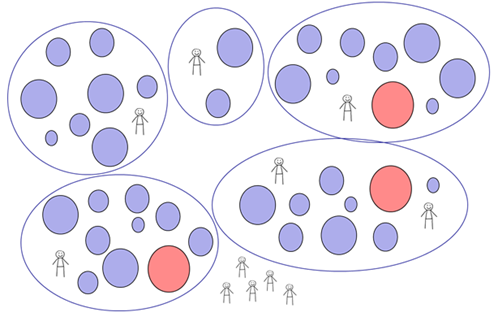 Identifisere arealkostnader
Leiestedet har 300 kvm fordelt på 4 rom.

Totalareal inkluderer rommenes andel av fellesareal.

Kvadratmeterprisen er hentet fra internhusleieprisen for laboratorierom.
For de leiesteder som leier bygg av Statsbygg eller av andre utleiere vil bygningsavskrivninger være inkludert som en del av husleien.
Identifisere utstyrsavskrivninger
Utstyr 1  - anskaffet med boa midler – årlig avskrivning    200 000 kroner

Utstyr 2 – anskaffet med bev.midler – årlig avskrivning 80 000 kroner

Utstyr 3 – anskaffet med bev.midler – årlig avskrivning 1 000 000 kroner
Utstyr 3 har høye avskrivningskostnader og leiestedsansvarlig velger derfor å ha egen tilleggspris for bruk av denne utstyrsenheten
Identifisere felles driftsmidler
Felles driftsmilder er knyttet til de driftsmidlene som er tilgjengelig for alle brukere på leiestedet, med utgangspunkt i artsklasse 64 og 65.

Leiestedsansvarlig har fordelt driftskostnadene mellom utstyrsenhetene på grunn av at utstyr 3 står for en høyere andel av kostnadene og at den skal prises særskilt. Der er kostnader til gass og serviceavtaler særskilt kostbart for utstyr 3. De øvrige felles driftskostnader er fordelt jevnt mellom utstyrsenhetene.
Identifisere teknisk støttepersonell
For at leiestedet skal være klargjort for bruk trengs det to teknikere med totalt 1,2 årsverk.

I tillegg til lønnskostnadene inkluderes også indirekte kostnader for arbeidsplass-sats i TDI modellen, som grunnlag for de totale kostnadene for teknisk støtte.

Det er ikke foretatt noen fordeling av den tekniske støtten knyttet til de ulike utstyrsenhetene. Kostnadene fordeles likt mellom alle utstyrsenhetene.
Årlige leiestedskostnader
Forskjellen mellom kostnadsgrunnlaget for bidrag og for oppdrag skyldes at totale kostnader for oppdragsprosjekter inkluderer utstyr anskaffet gjennom BOA-prosjekter. 

I caset er utstyr 1 anskaffet gjennom BOA midler, og årlige avskrivningskostnader på 200 000 kroner legges til i kostnadsnivået for beregning av oppdragsprosjekter.
Leiestedskapasitet
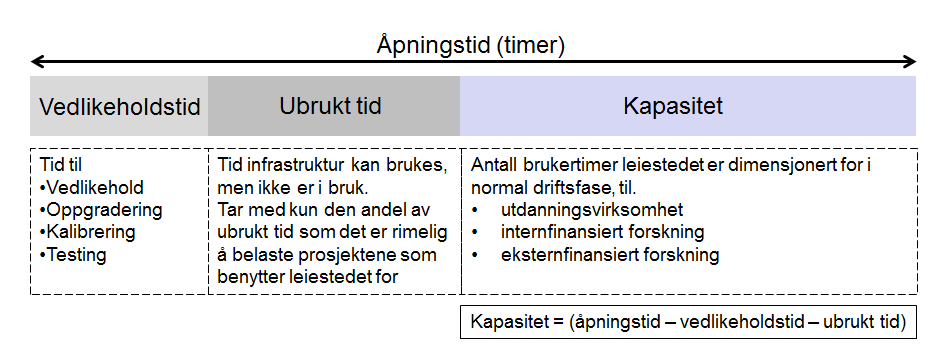 Leiestedsansvarlig har beregnet en dimensjonert kapasitet for leiestedet: 

Leiestedet har åpent ordinær ukentlig arbeidstid i 44 uker i året. 
Ut fra kvalifiserte vurderinger av leiestedsansvarlig er vedlikeholdstid i gjennomsnitt satt til 20 % og det er beregnet 10 % ubrukt tid for utstyret.
Det er beregnet lik tilgjengelig tid for alle utstyrsenhetene.
Timepris for bidragsprosjekter
Kostnadsgrunnlaget for inngangsprisen er beregnet ut fra totale kostnader for bidrag minus tilleggskostnadene for bruk av utstyr 3
Bruk av utstyrsenhet 3 blir da 637 + 1 121 = 1 758
Avanse på oppdragsprosjekter
I caset er det lagt inn 30 % avanse som skal dekke både fortjeneste og eventuelle uforutsette hendelser.

Institusjonene kan selv vurdere om fortjenestemargin skal inkluderes i timepriser eller legges på totale prosjektkostnader for hvert prosjekt. 

Hvis timepriser for forskere og teknikere inkluderer denne marginen, er det naturlig at timepris for leiested gjør det samme.
Timepris for oppdragsprosjekter
Kostnadsgrunnlaget for inngangsprisen er beregnet ut fra totale kostnader for oppdrag minus tilleggskostnadene for bruk av utstyr 3
Bruk av utstyrsenhet 3 blir da 926 + 1 390 = 2 316
Bruk av teknikere
Kostnadene til teknisk støttepersonell til gjennomføring av forskningsaktiviteter skal alltid prises separat (per time) med aktuell lønnskostnad, inkl. sosiale kostnader, samt indirekte arbeidsplasskostnader (jf. TDI-modellen).

Kostnadene skal divideres på timer i et normalårsverk (1628 timer i TDI-modellen).

Det er lagt inn 30 % avanse på lønnskostnadene ved oppdrag.
Oppsummert
Leiestedskalkylen skal sammen med grunnlagsdokumentasjonen  godkjennes av instituttleder og arkiveres. 

Leiestedskalkylen må kunne fremvises ved en revisjon.